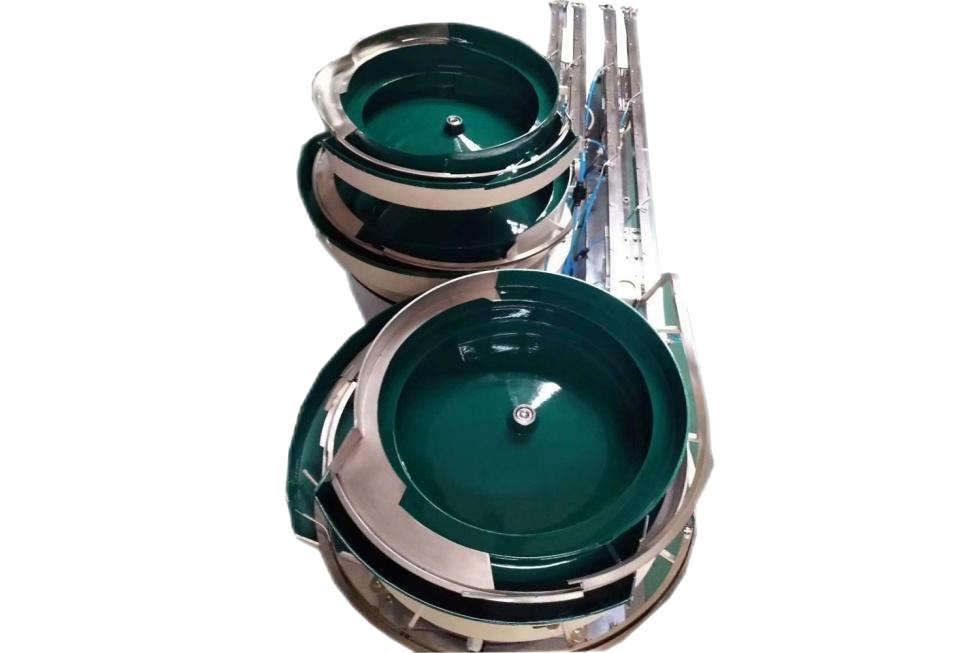 S7900series  Insert Machine Introducing Customized Feeder and Nozzles

PRODUCT GUIDE
www.SMThelp.com
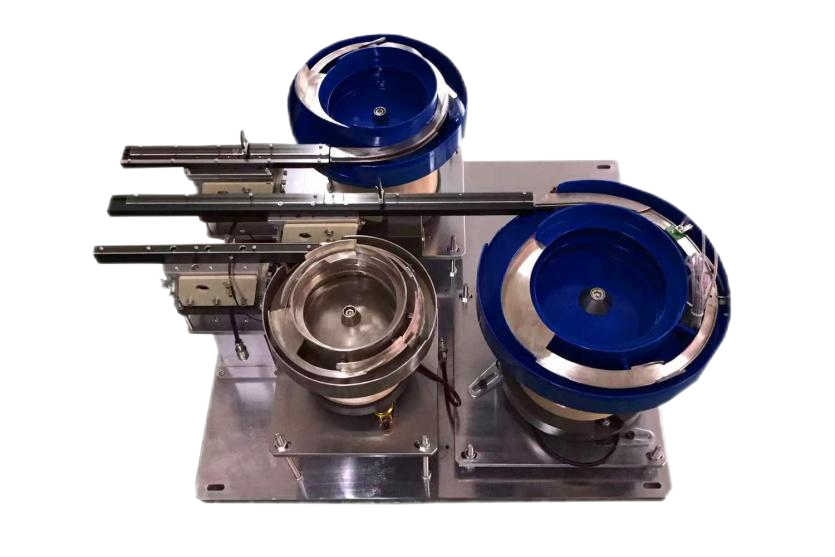 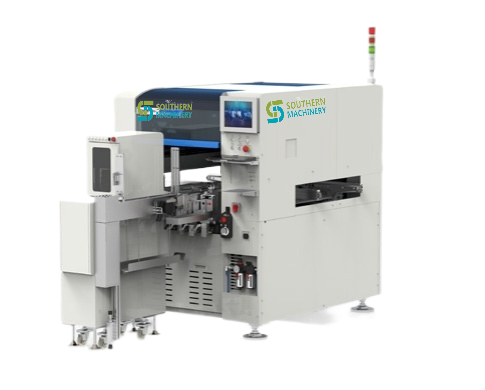 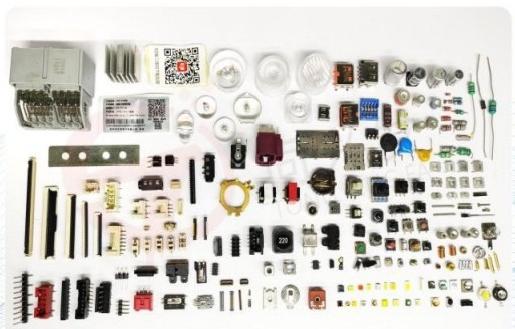 Mail me: Frank@smthelp.com
Introducing Of Customized Feeder
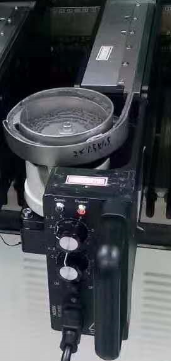 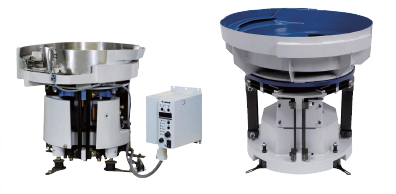 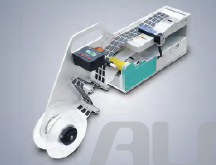 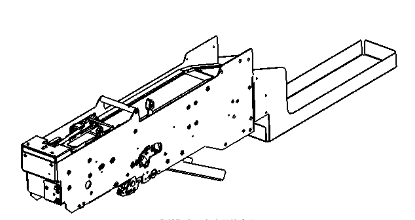 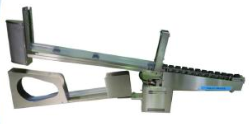 Multi-tube feeder: suitable for patch, plug-in machine, non-standard assembly
Precision vibration plate: suitable for patch, plug-in machine, non-standard assembly
Precision vibration plate: suitable for bulk material patch
Horizontal resistor feeder: suitable for SMD, plug-in machine, non-standard machine feeding module
Labeling feeder: suitable for patch, plug-in machine, non-standard machine labeling module
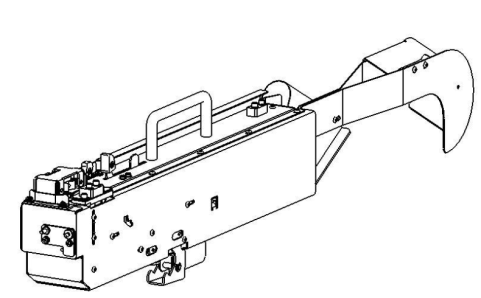 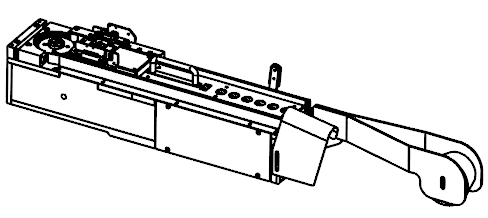 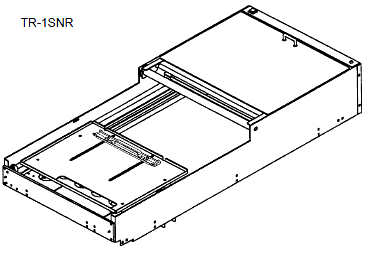 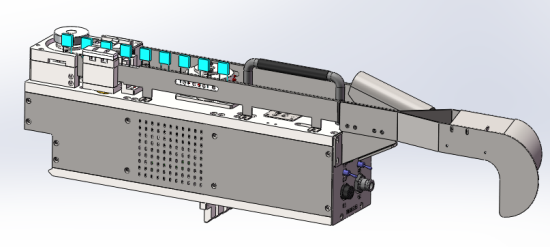 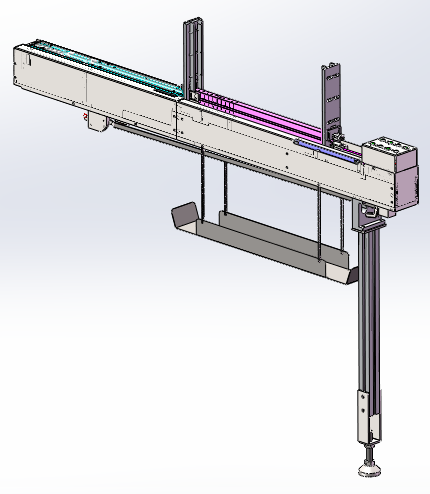 Vertical Tape Feeder: Suitable for SMT, Insertion Machine, Non-standard Machine Feeding
Vertical Tape Feeder: Suitable for SMT, Plug-in Machine, Non-standard Machine Feeding Module
Tray feeder: suitable for SMT, plug-in machine, non-standard machine feeding
Vertical Tape Feeder: Suitable for SMT, Insertion Machine, Non-standard Machine Feeding
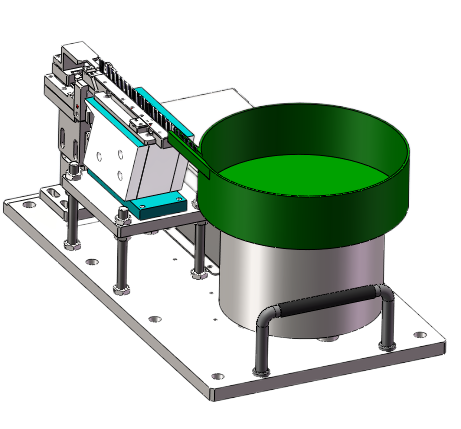 Multi-tube vibration-free feeder: suitable for patch, plug-in machine, non-standard assembly
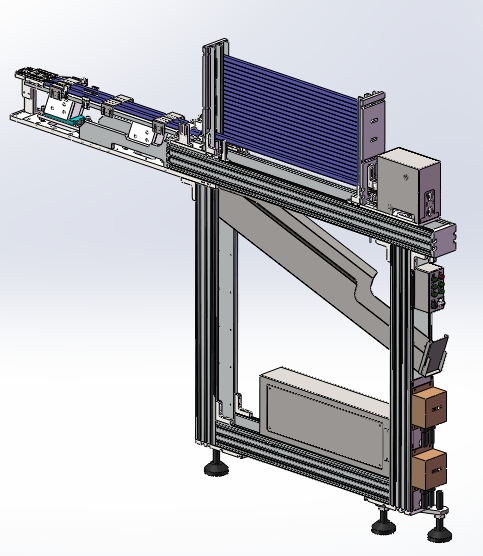 Vibrating plate feeder with powder material: suitable for patch, plug-in machine, non-standard assembly
Multi-tube external feeder: suitable for patch, plug-in machine, non-standard assembly
Mail me: Frank@smthelp.com
Radial Taping Feeder
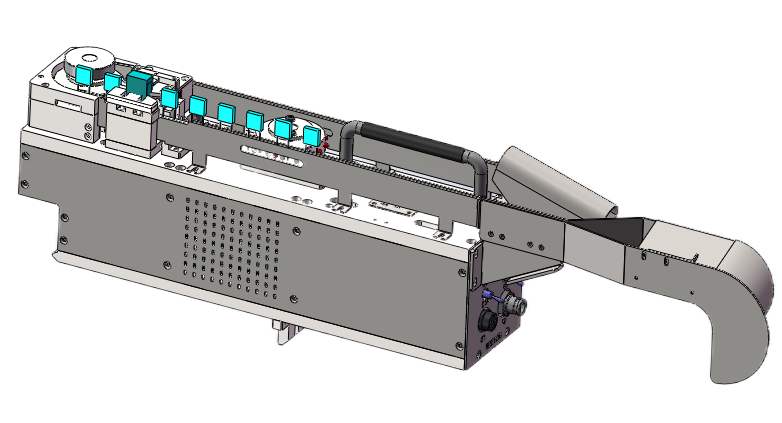 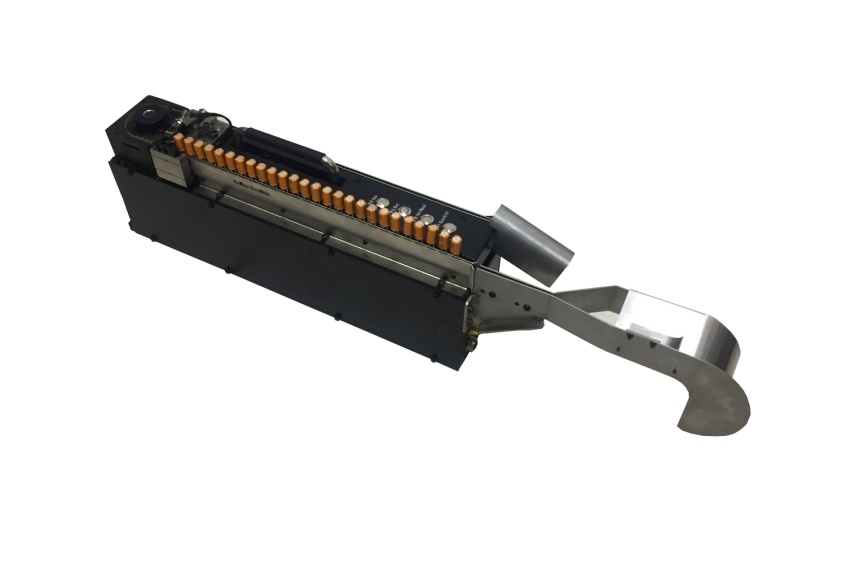 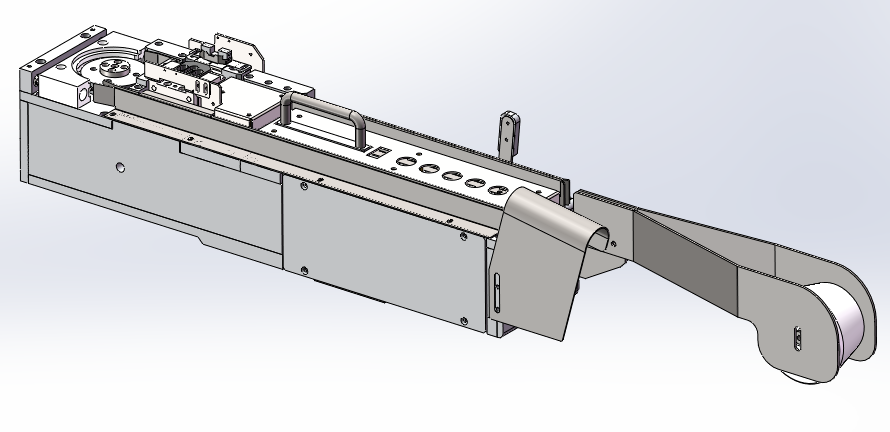 ( 1 ): The flying height and communication signal can be changed according to the client station;

( 2 ): Applicable to JUKI , YAMAHA , FUJI , Panasonic , Siemens , SAMSUNG SMT machines
       Applying the placement machine to the plug-in field can save labor and improve production capacity.
Mail me: Frank@smthelp.com
Axial Taping Feeder
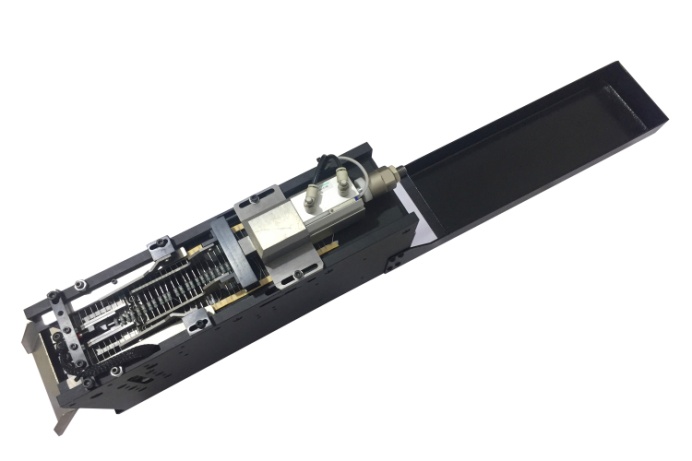 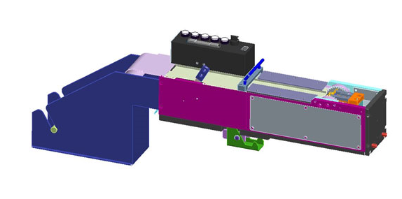 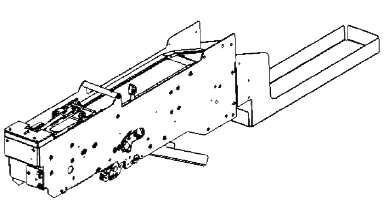 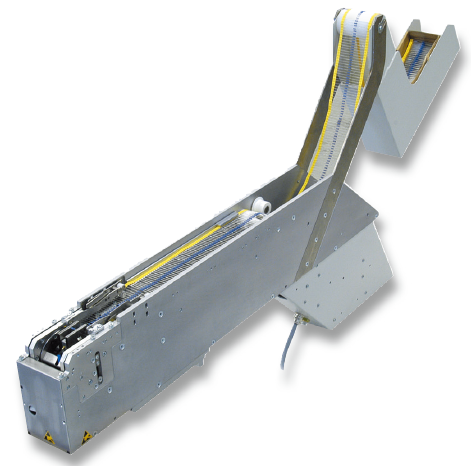 Mail me: Frank@smthelp.com
Tube Feeder
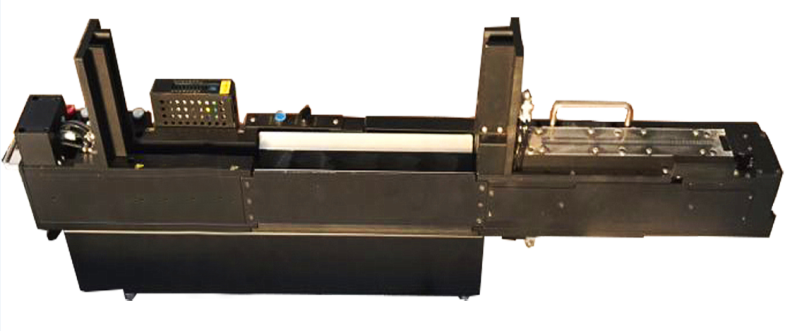 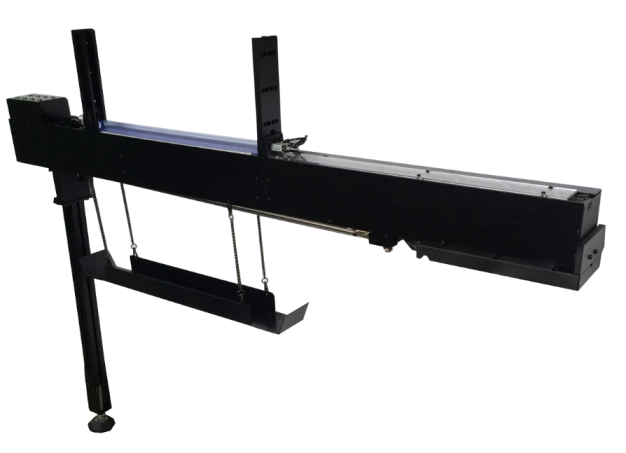 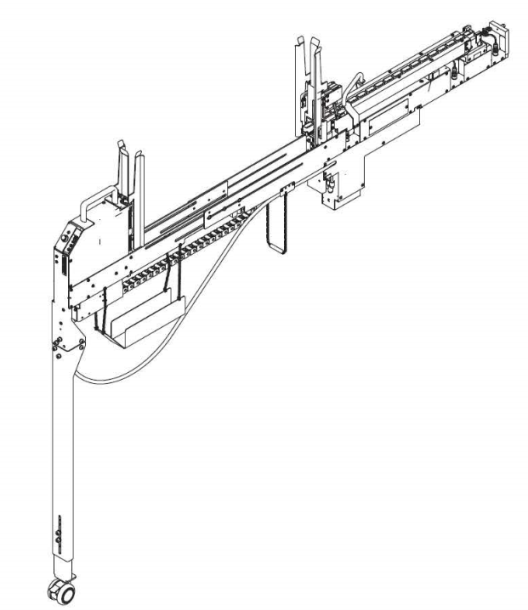 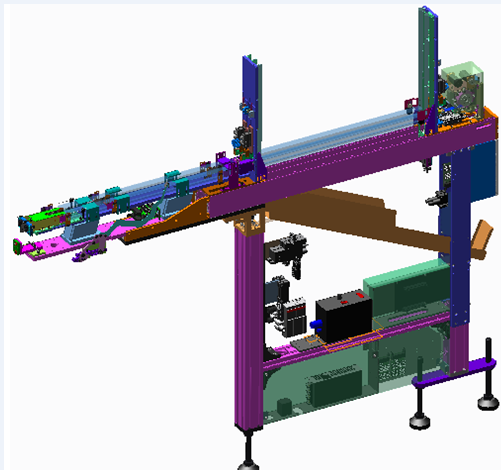 Mail me: Frank@smthelp.com
Vibrating plate feeder
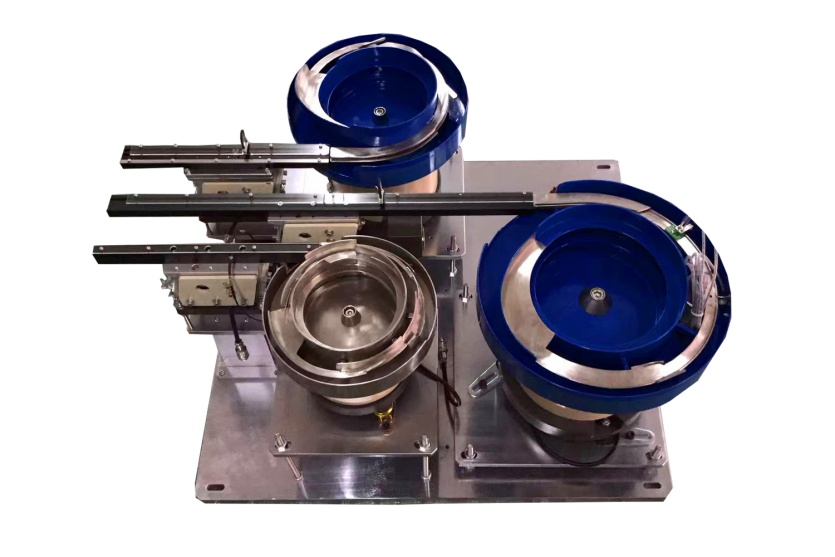 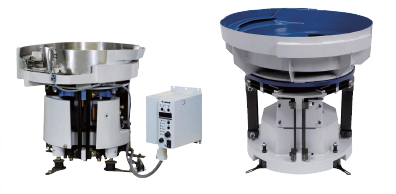 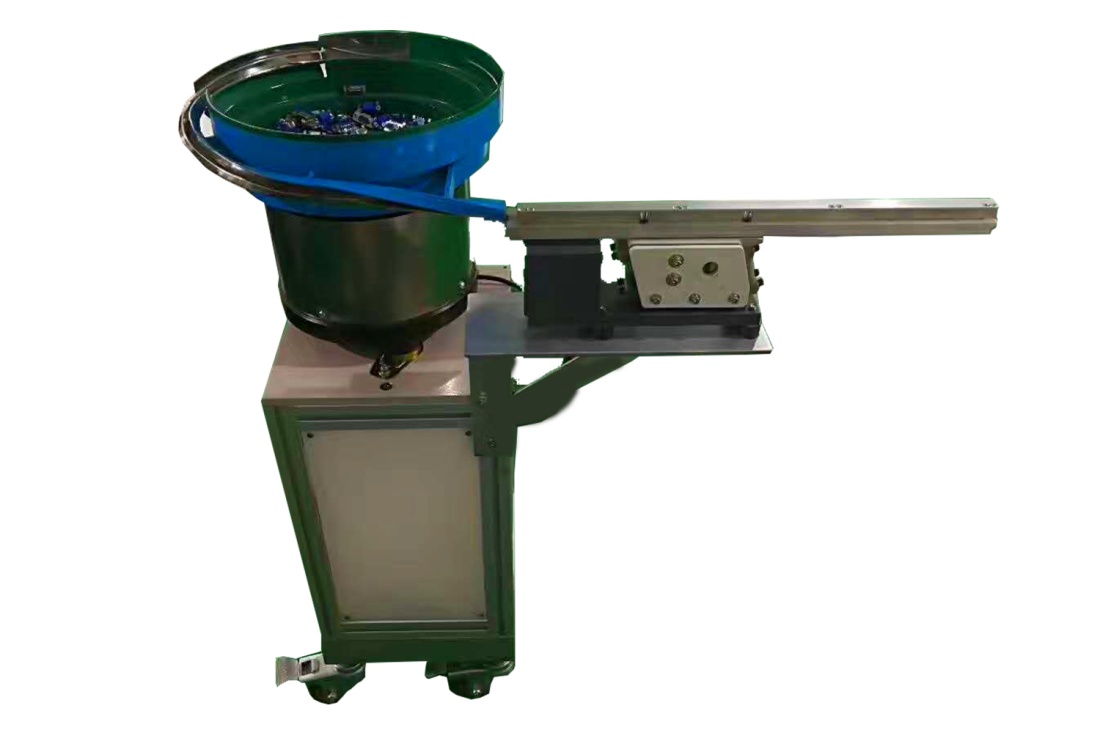 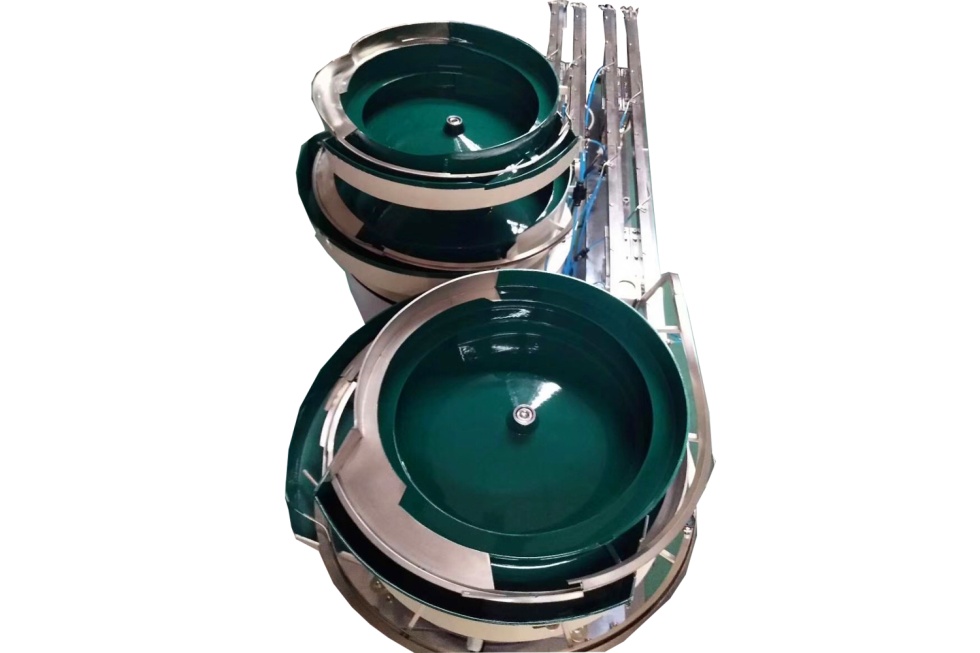 Mail me: Frank@smthelp.com
Vibrating tube; feeder Label Feeder; Pallet Feeder
Label Feeder
Vibrating tube feeder
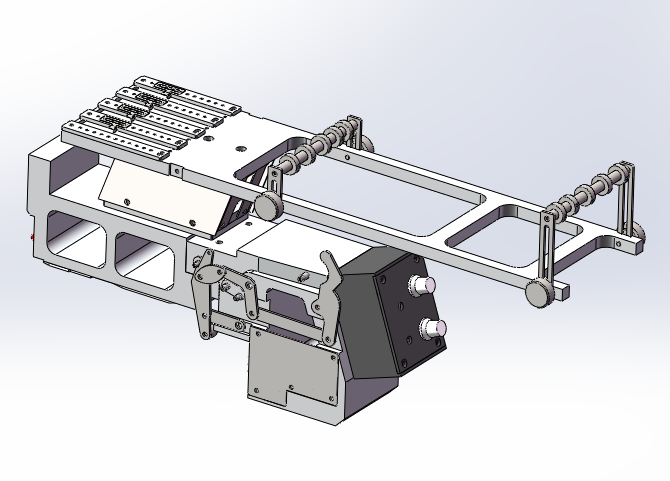 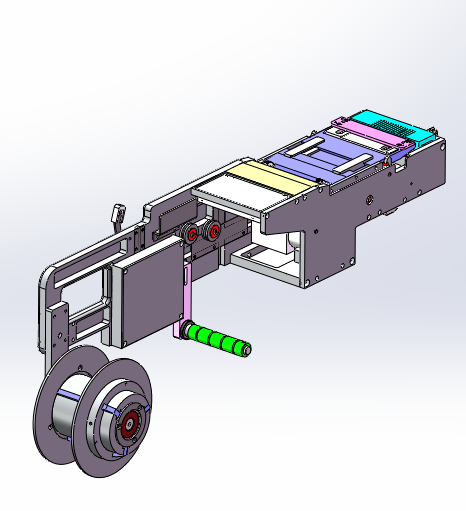 Pallet Feeder
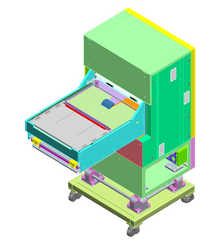 Mail me: Frank@smthelp.com
Customized Nozzles
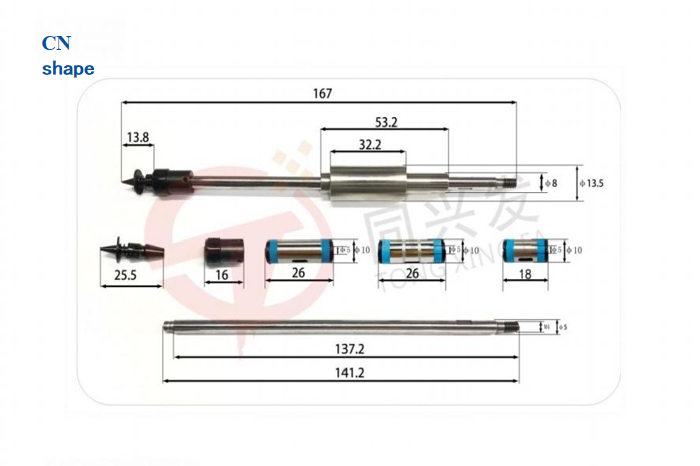 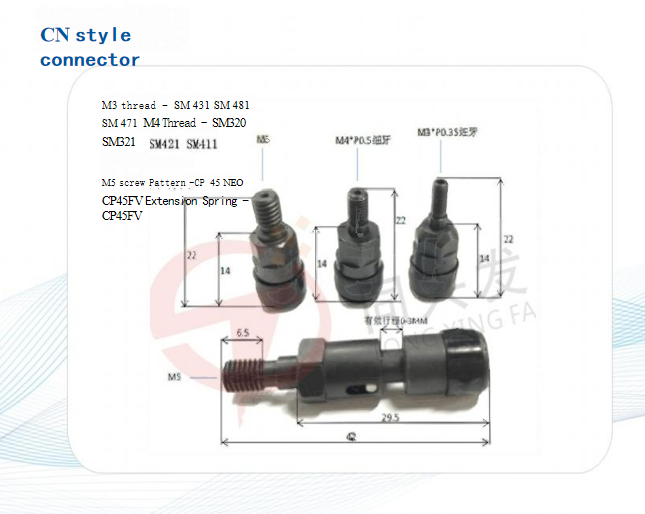 Mail me: Frank@smthelp.com
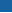 Customized Nozzles
CN Customized non-standard nozzle
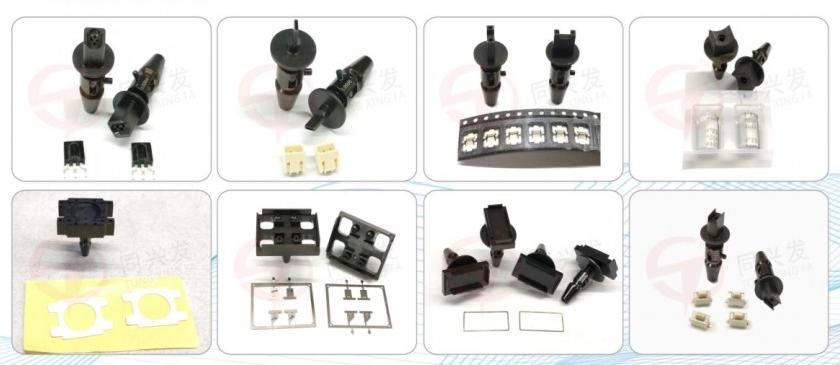 Mail me: Frank@smthelp.com
Customized Nozzles
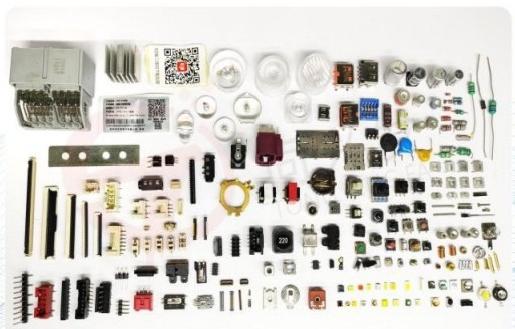 Global Sticky Nozzle
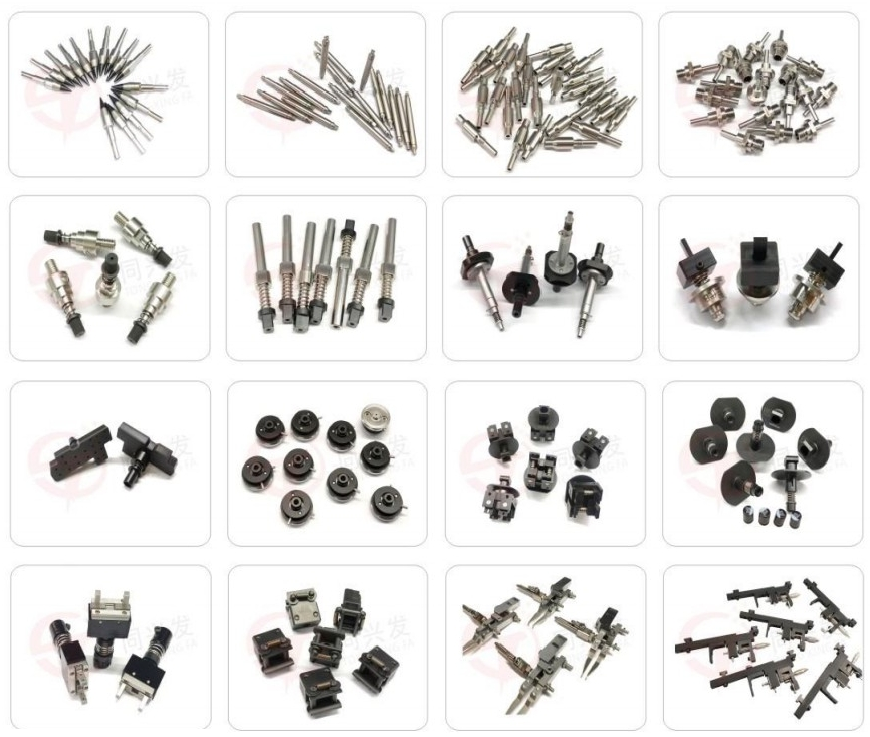 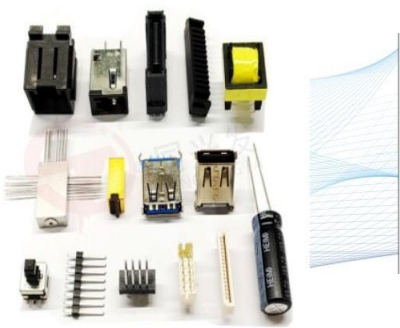 Mail me: Frank@smthelp.com
Southern Machinery 2024 Catalog
ABOUT US
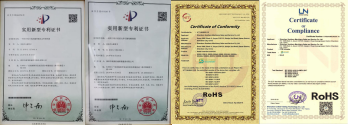 With more than 20 years of SMT experience, continuously improve product quality,
product quality is outstanding
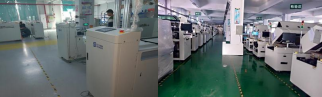 Has an independent manufacturing plant and
design team, with independent production and research and development capabilities
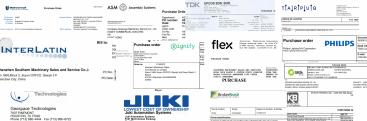 We have cooperated with many high-quality customers, and the brand is trustworthy
Mail me: Frank@smthelp.com
Best After-sales service
— 7x24 Worldwide Support

— Free Installation/ Training

— 1 day lead-time (spare parts)

— 1 Month customize solution
Mail me: Frank@smthelp.com
Please visit
www.smthelp.com
Find us more
https://www.facebook.com/autoinsertion
Know more our team
https://www.linkedin.com/company/smtmachine
Welcome to our factory in Shenzhen China
See more machine working video, please Youtube
https://www.youtube.com/c/Smthelping
Google
Auto+insertion, to get more information
Looking forward to your email
info@smthelp.com
Welcome Inquiry
Mail me: Frank@smthelp.com